2012 National Missions Symposium
Baptist Missionary Association of America
January 17-18, Conway, Arkansas
Contact Information

J.D. Payne
(502) 897-4498
Twitter: @jd_payne
jpayne@sbts.edu
Blog: jdpayne.org
Web: northamericanmissions.org
Shifts in Preparation for Church Multiplication
74%
SHIFT #1:  re-Discover a Biblical Definition of Church Planting

SHIFT #2:  re-Discover a Biblical Understanding of the Apostolic Nature of Church Planters

SHIFT #3:  re-Focus Your Strategy on the Multiplication of Disciples, Leaders, and Churches
MissionaryMethods
Missiology
Theology
SHIFT #1:  re-Discover a Biblical Definition of Church Planting
Acts 13-14

It is not about Church Planting
What are We Planting?
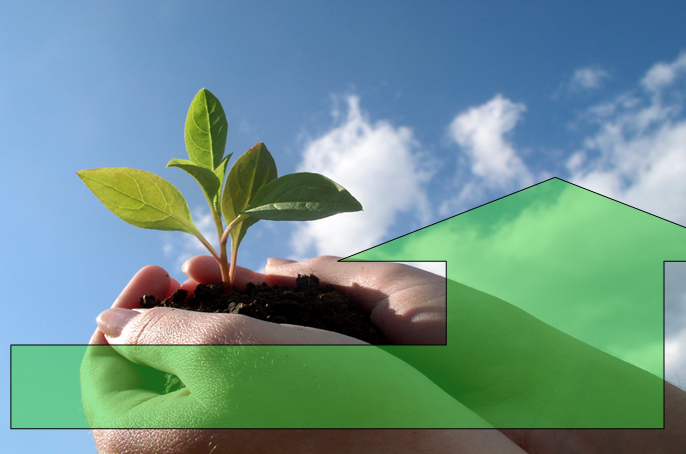 What are we planting?
Kingdom Communities (i.e., local churches)
Live according to the Kingdom Ethic in relation to God, other Kingdom Citizens, and the World
Kingdom Citizens
SHIFT #2:  re-Discover a Biblical Understanding of the Apostolic Nature of Church Planters
Where is the pendulum in North America when it comes to church planting?
Church planter as. . . 



Missionary			Pastor
Why?
The Missiological Changes in Western Contexts
Complexity
Time
Change #1: From Simplicity to Complexity
Apostolic
Pastoral
Change #2: From Apostolic to Pastoral
Change #3: From Apostolic Missiology to Pastoral Missiology
[Speaker Notes: As the Church becomes more pastoral in her functions, and less apostolic, missions in that society becomes filtered through a pastoral lens instead of a missional lens, resulting in a pastoral missiology out of which the Church then develops her missionary methods—which generally are not very missional.]
MissionaryMethods
Missiology
Theology
Change #4: Missionary Methods to Pastoral Methods
Three Primary Purposes of Apostolic Missionaries
Evangelism (Rom 15:20;        1 Cor 9:16) 

Discipleship (Acts 20:27; Eph 3:14-19)

Leadership Development (Acts 14:23; Titus 1:5)
SHIFT #3:  re-Focus Your Strategy on the Multiplication of Disciples, Leaders, and Churches
Guideline #1: Assume the Great Commission.
Guideline #2: Has God Extended to You a Specific Call to Hard Soil?
Guideline #3: Determine the Most Receptive and Most Needy Field.
Receptivity-Need Analysis Guideline
RECEPTIVITY
High
Low
High
NEED
Low
Reproducibility-Potential Guide
Reproducibility
Complexity
How technical are your methods? Can the people you have reached reproduce what you have taught them?  Why or why not? How will this guide assist you in coaching future church planters?
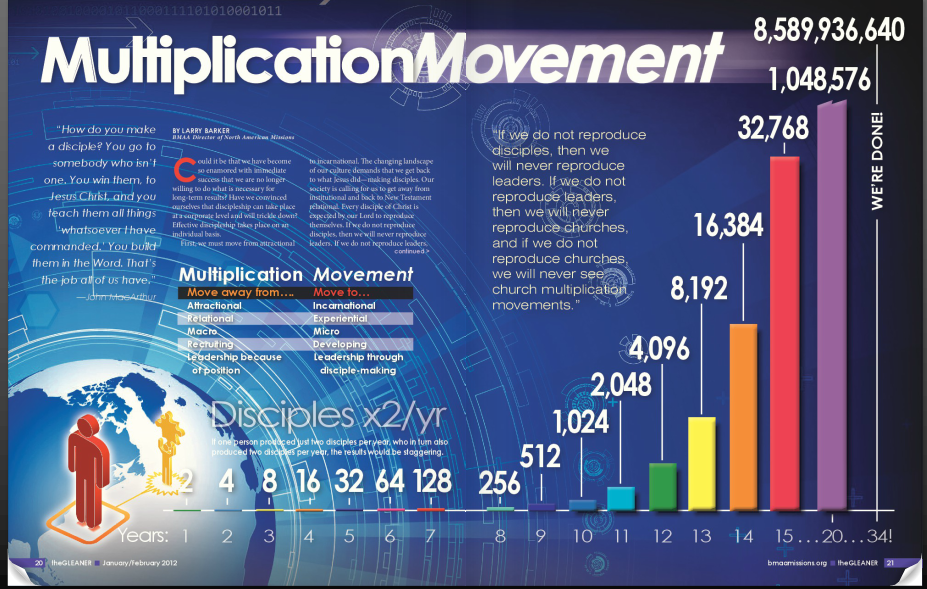 2012 National Missions Symposium
Baptist Missionary Association of America
January 17-18, Conway, Arkansas